Business Valuation
Jozef Glova
TUKE, Košice 2021
Literature and software in use
Books:
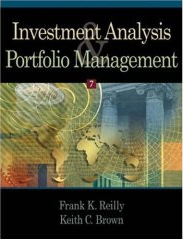 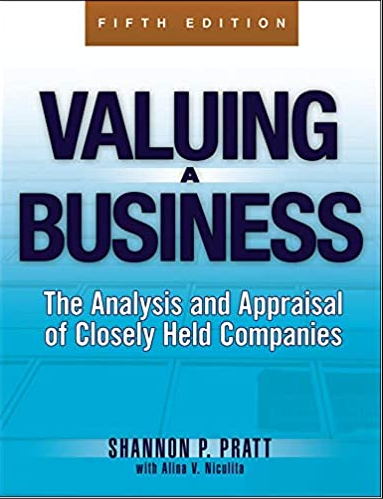 Software:
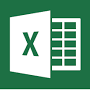 2
Determining Cash Flows
Time Value of Money
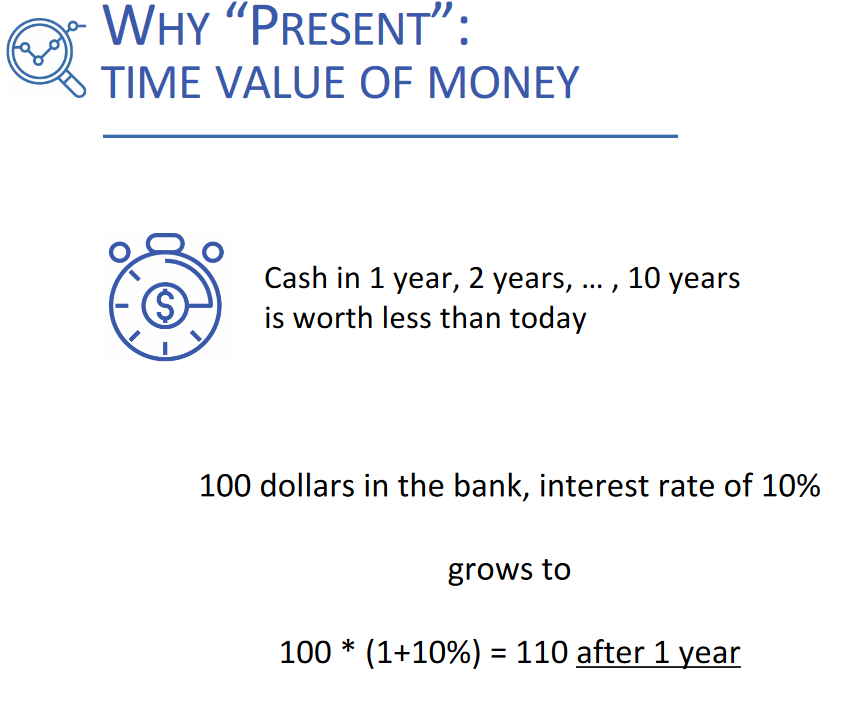 Determining the Discount Rate
Comparables Valuation
THANK YOU FOR YOUR ATTENTION!

Any questions?